Exoplanet Communications
Exoplanet Detection – Microlensing Method
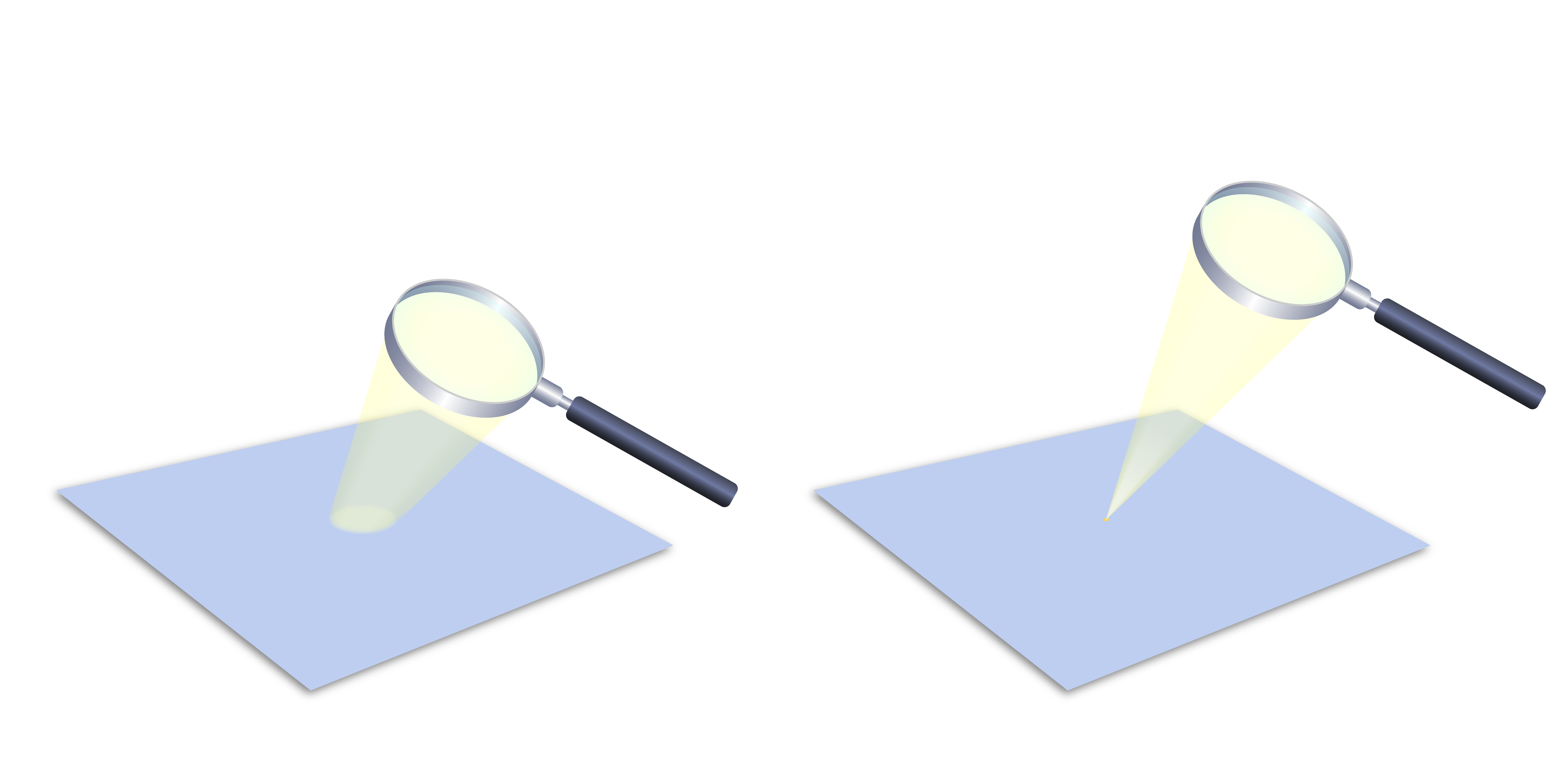 We know that a lens will focus light.
This document has been reviewed and determined not to contain export controlled technical data.
1
May 2, 2022
[Speaker Notes: This slide starts automatically, then requires 0 clicks:

The first click transitions to next slide

Audience: 
9th Grade and older.

Description:
This slide explains and illustrates how a phenomenon called gravitational microlensing is used to detect exoplanets.

This is a commonplace analogy of gravitational microlensing. 

User's notes: 
The first cold (i.e., far from the host star) superEarth was discovered by this method (https://www.nature.com/articles/nature04441).
Roman space telescope will use this method to discover exoplanets.
The additional information can be available at e.g., https://exoplanets.nasa.gov/what-is-an-exoplanet/in-depth/

NOTE: 
This PowerPoint file has built-in interactive elements. 
To view them, you must be in "Slide Show" mode; you can then move to the next view either by clicking your mouse, the spacebar, or the arrow keys. 
This slide will not work in "regular viewing mode."

Credit:
NASA/JPL-Caltech]
Exoplanet Communications
Exoplanet Detection – Microlensing Method
Astronomers know thatmassive objects such as stars and planets can also focus light!
This document has been reviewed and determined not to contain export controlled technical data.
2
May 2, 2022
[Speaker Notes: This slide starts automatically, then requires 0 clicks:

The first click transitions to next slide]
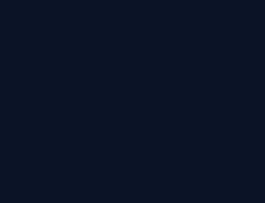 Exoplanet Communications
Exoplanet Detection – Microlensing Method
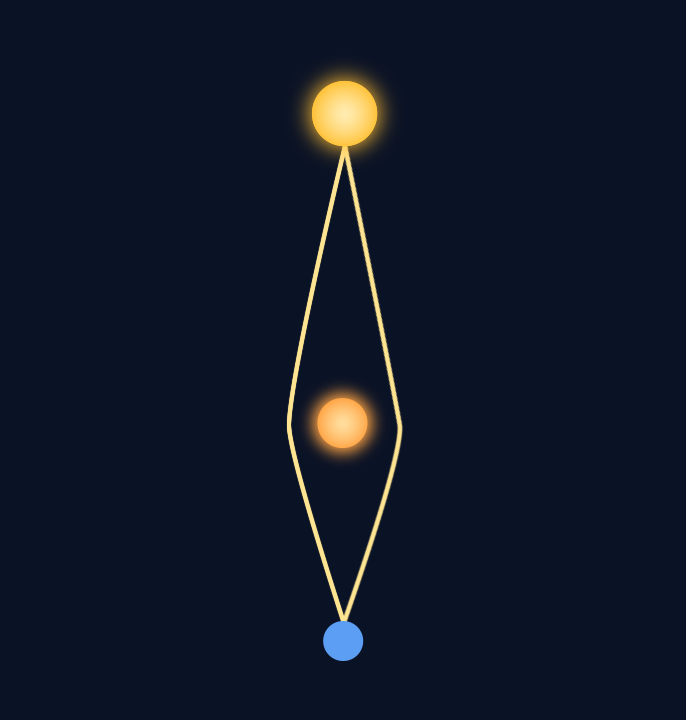 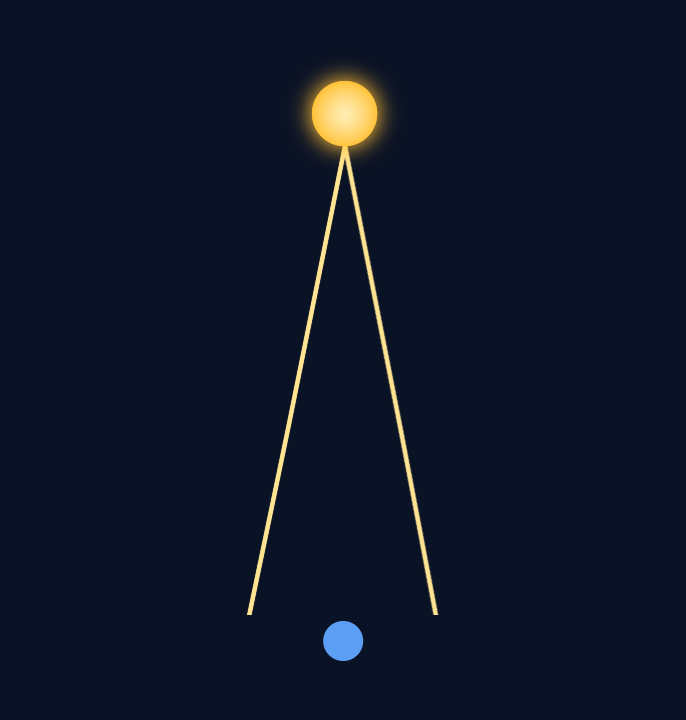 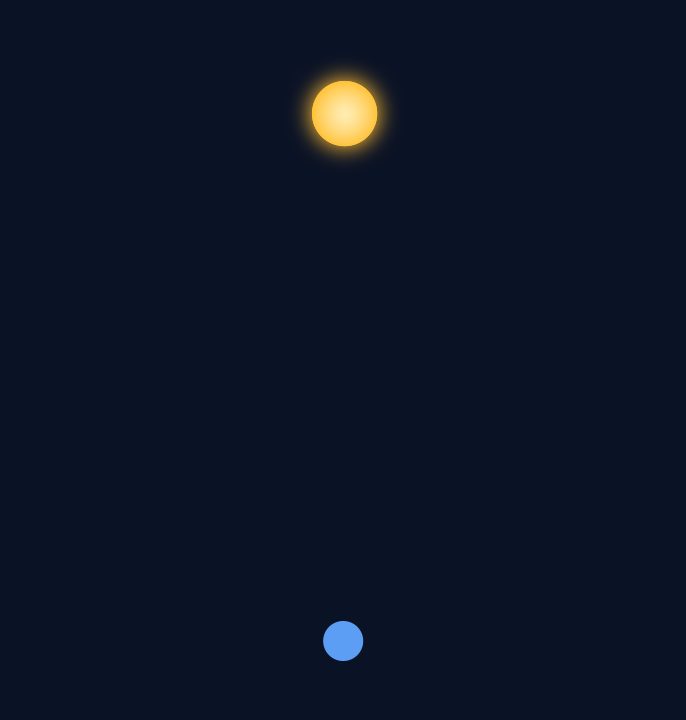 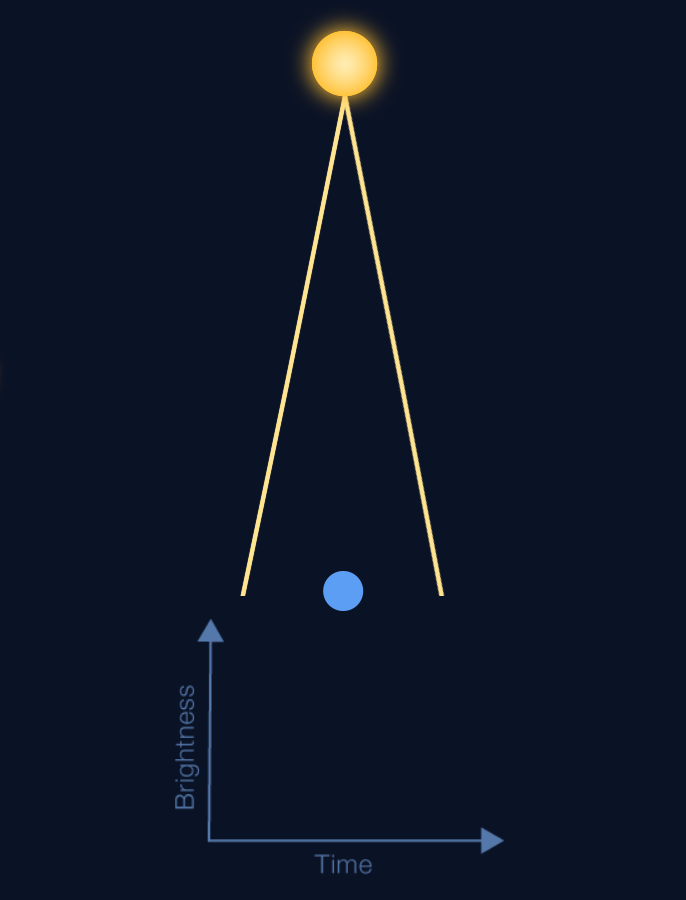 Background star
Image at 32%
When it reaches the midpoint, the power of its gravity bends the light rays of the background star,causing it to act like a “lens”.
Light from background star
Here is a star about to pass between Earth and the background star.
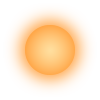 Earth (telescope location)
This document has been reviewed and determined not to contain export controlled technical data.
3
May 2, 2022
[Speaker Notes: This slide starts automatically, then requires 1 click:

First click – sends the star to a point between the background star and Earth

Second click – transitions to next slide

Description:
This slide explains and illustrates the situation where gravitational microlensing occurs.

User's notes: 
As an example, two rays are only shown here;
Astronomers compute how the brightness curve will change with time, by tracing all the rays.]
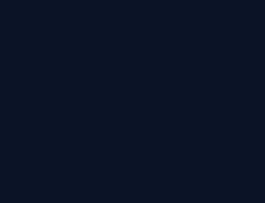 Exoplanet Communications
Exoplanet Detection – Microlensing Method
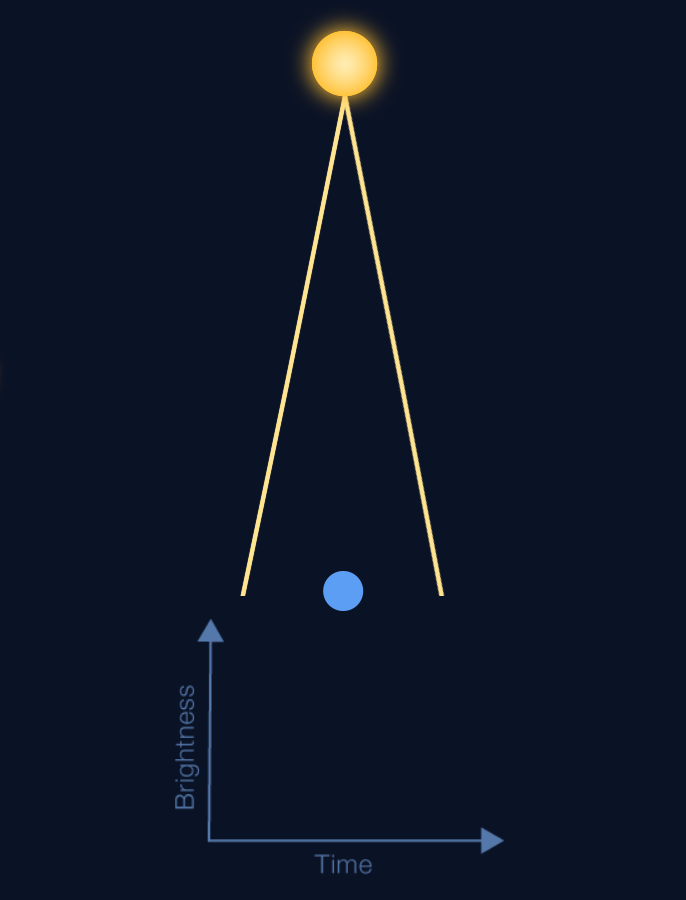 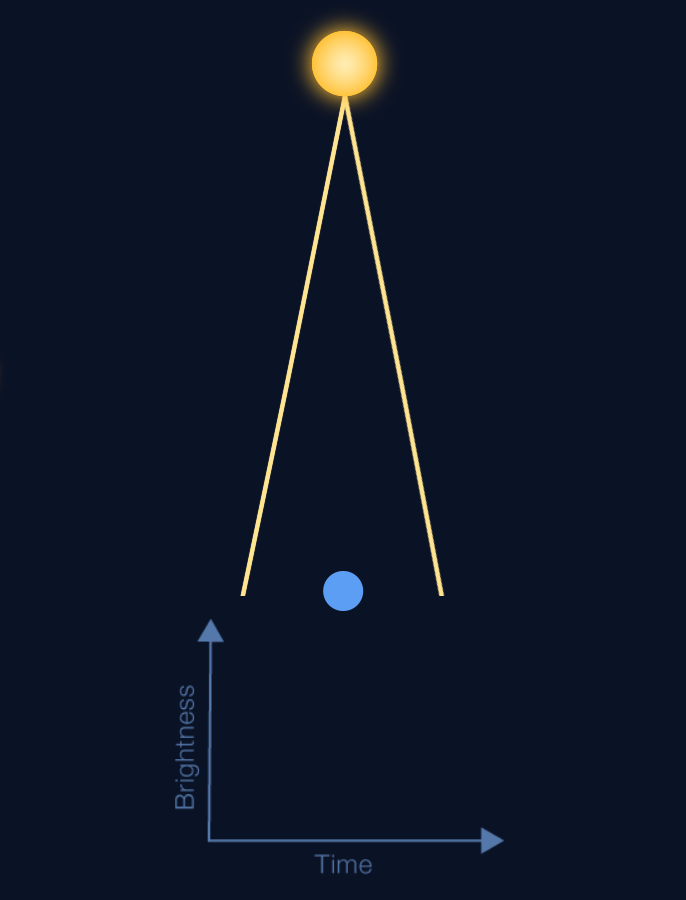 Image at 32%
Data from the observation is recorded in a “brightness curve.”
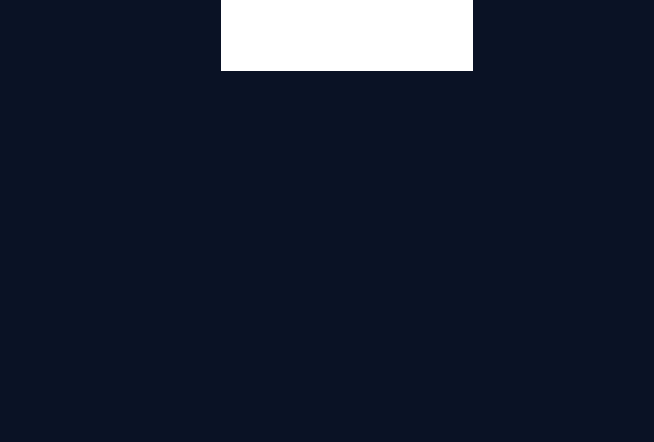 This document has been reviewed and determined not to contain export controlled technical data.
4
May 2, 2022
[Speaker Notes: This slide starts automatically and introduces the brightness curve

First click – transitions to next slide (which plays animation showing moving star and bending of light rays)

User's notes: 
As an example, two rays are only shown here;
Astronomers compute how the brightness curve will change with time, by tracing all the rays.]
Exoplanet Communications
Exoplanet Detection – Microlensing Method
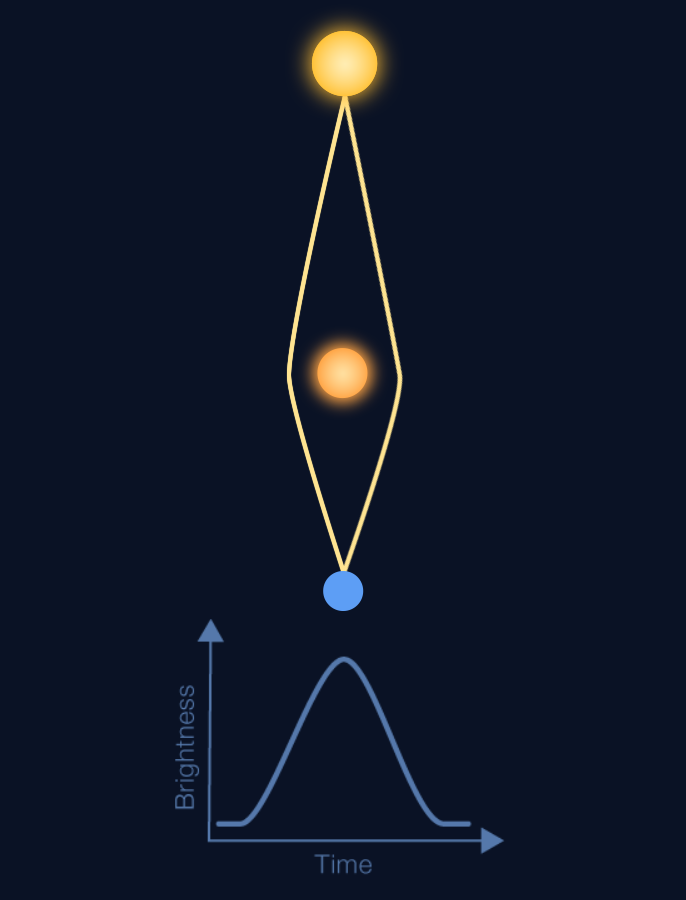 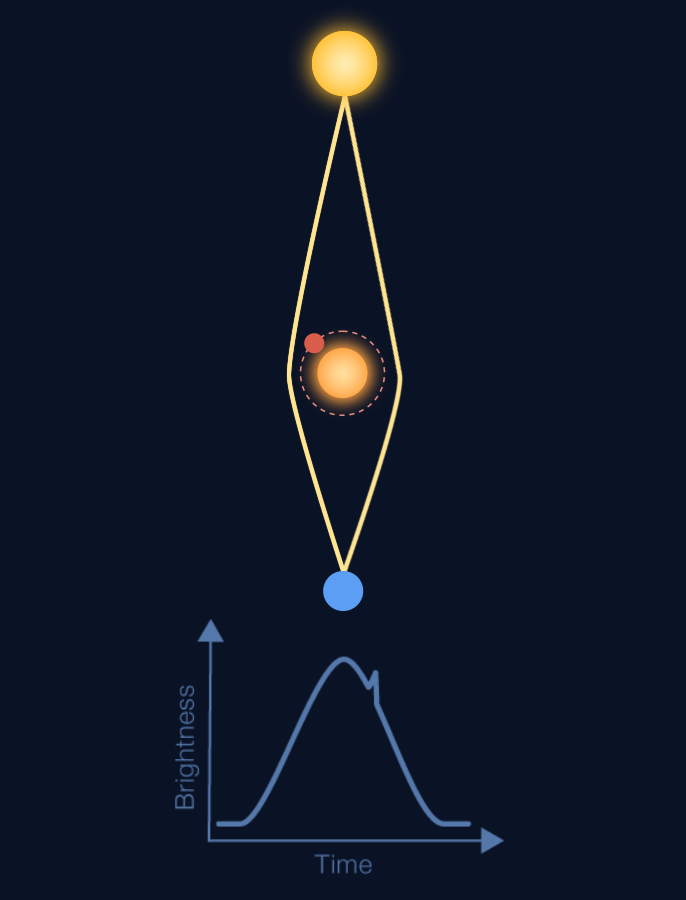 And if the “lens” star has a planet,the brightness curve will have two peaks!
If the “lens” star is moving, the brightness curve will show a peak.
This document has been reviewed and determined not to contain export controlled technical data.
5
May 2, 2022
[Speaker Notes: This slide starts automatically (plays animation showing bending of light rays, along with recording of brightness curve), then requires 1 click:

The first click brings up details about a lens star with an orbiting planet

Second click transitions to next slide


Description:
This slide explains and illustrates how astronomers use microlensing to discover exoplanets,
that is, how brightness curve changes with time due to the microlensing effect.

User's notes: 
As an example, two rays are only shown here;
Astronomers compute how the brightness curve will change with time, by tracing all the rays.]